EFESIOS
Para Memorizar
“A aquel que es poderoso para hacer infinitamente más que todo cuanto pedimos o entendemos, por el poder que actúa en nosotros; a él sea la gloria en la iglesia y en Cristo Jesús, en todas las generaciones y por los siglos de los siglos. Amén” (Efe. 3:20, 21).
Enfoque del Estudio
Después de compartir en Efesios 3:1 su gloriosa visión de la cruz de Cristo y lo que logró para los judíos y los gentiles por igual, Pablo quiere asegurar a sus hermanos y hermanas en Éfeso que ora para que siempre puedan meditar, entender, ser guiados y transformados por esa visión de la Cruz y por la gloria, el poder y el amor de Dios que la Cruz revela. Sin embargo, así como Pablo comienza a decirles a los efesios que estaba orando por ellos, él, "el prisionero de Cristo Jesús por causa de vosotros, gentiles". (Efesios 3:1), decidió detenerse un poco más en su ministerio para los gentiles. 
Su ministerio consistía en comprender el glorioso "misterio" de Dios para incluirlos a ellos, los gentiles, en Su plan de salvación y en Su iglesia. Este misterio, insiste el apóstol, no fue una ocurrencia tardía en el plan de Dios. Más bien, era el "propósito eterno" de Dios. (Efesios 3:11) y ahora, en la era de Cristo, Dios procedió a revelar plenamente este propósito al mundo, cumpliéndolo a través de Cristo, y ahora a través de él, el apóstol de Cristo.
En el estudio de esta semana estudiaremos tres temas sobre el “propósito eterno de Dios”: 1) La iglesia el cuerpo de Cristo; 2) El gran misterio de Dios: y 3) La humanidad incluida en el plan de salvación.
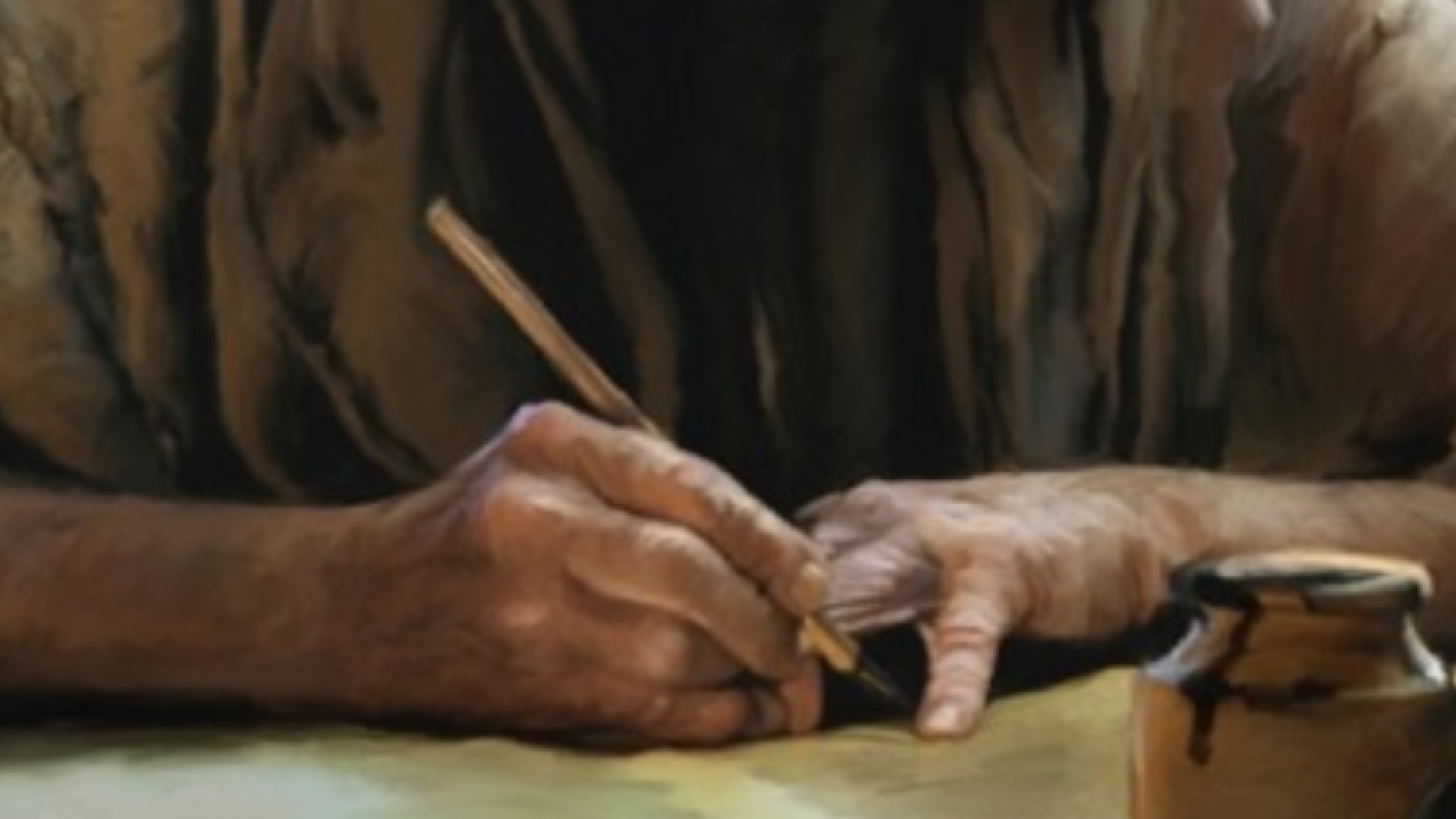 Sábado
L
a discusión sobre los judíos y los gentiles, unidos en el cuerpo 	de Cristo, plantea la cuestión de la relación entre la iglesia e 	Israel. Los cristianos han desarrollado diferentes modelos de la 	relación Israel-iglesia. Una posición tradicional es que Israel era la nación del pacto de Dios, pero que después de que Israel como nación rechazó a Jesús como el Mesías, Israel como nación fue rechazado y fue reemplazado por la iglesia.
Por lo tanto, después de Cristo, Israel no cumple ningún papel en la economía de salvación de Dios. Otros teólogos tomaron una "interpretación literal" de las Escrituras y desarrollaron la teoría dispensaciones: que Israel y la iglesia representan dos pueblos diferentes de Dios. Estos pueblos tienen diferentes llamadas, diferentes pactos, diferentes caminos hacia la salvación y diferentes propósitos en la economía de la salvación.
Jesús anhelaba revelar los profundos misterios de la verdad que habían quedado ocultos durante siglos, a fin de que los gentiles fuesen coherederos con los judíos y "consortes de su promesa en Cristo por el evangelio". Efesios 3:6 Los discípulos tardaron mucho en aprender esta verdad, y el Maestro divino les dio lección tras leccion. Al recompensar la fe del centurión en Capernaúm y al predicar el evangelio a los habitantes de Sicar, había demostrado ya que no compartía la intolerancia de los judíos. Pero los samaritanos tenían cierto conocimiento de Dios; y el centurión había manifestado bondad hacia Israel…  (El Deseado de todas las gentes, pp. 368, 369).
PABLO: EL APÓSTOL A LOS GENTILES, PRESO
Domingo
Por esta causa yo Pablo, prisionero de Cristo Jesús por vosotros los gentiles;” (Efesios 3: 1)
Lee Efesios 3. Mientras lees, identifica uno o dos temas principales. ¿Qué aspectos importantes menciona Pablo?
R. Menciona que se encuentra prisionero en Cristo, no de los Romanos. Menciona la obra que ha hecho por los gentiles, y por último cita la oración intercesora para que Dios los fortalezca y habite Cristo en ellos.
Compartiendo maduras reflexiones sobre su fascinante vida y su extensa carrera, el apóstol Pablo –seguramente el mayor misionero y dirigente cristiano de todos los tiempos– da un paso al frente para servirte como mentor. Al repasar las reflexiones de Pablo sobre su propia vida (vers. 1-13) y su oración inspirada en ellas (vers. 14-21), tenemos el privilegio de escuchar sus mejores consejos profesionales. Afirma que el mundo de los currículos y las entrevistas puede engañarte. En ese mundo debes realzar tus puntos sobresalientes y minimizar o disimular tus puntos débiles. 
Dios no conduce nunca a sus hijos de otra manera que la que ellos elegirían si pudiesen ver el fin desde el principio, y discernir la gloria del propósito que están cumpliendo como colaboradores suyos. Ni Enoc, que fue trasladado al cielo, ni Elías, que ascendió en un carro de fuego, fueron mayores o más honrados que Juan el Bautista, que pereció solo en la mazmorra, «A vosotros es concedido por Cristo, no solo que creáis en él, sino también que padezcáis por él». Filipenses 1:29. Y de todos los dones que el Cielo puede conceder a los hombres, la comunión con Cristo en sus sufrimientos es el más grave cometido y el más alto honor (El Deseado de todas las gentes, p. 197).
Reflexionemos: ¿Cómo podemos aprender a confiar en Dios y en sus caminos en medio de circunstancias que pueden ser muy difíciles?
Lunes
EL MISTERIO DEL EVANGELIO POR LARGO
TIEMPO ESCONDIDO
“que los gentiles son coherederos y miembros del mismo cuerpo, y copartícipes de la promesa en Cristo Jesús por medio del evangelio,” (Efesios 3: 6)
¿Cuál es el misterio que se le confió a Pablo? Efesios 3:1–6.
R. 1) que el evangelio proviene de Dios y termina siendo Jesús. 2) Ese misterio estaba oculto para los gentiles por culpa de los Judíos. 3) Es un misterio porque necesita ser entendido por medio del Espíritu Santo. Y, 4) Los gentiles “son coherederos, miembros del mismo cuerpo y promesa en Cristo”.
Si Pablo hubiera seguido persiguiendo su pasión, se habría perdido la revelación que Dios le hizo del “misterio de Cristo” (vers. 4) y su llamado a comunicar ese misterio a los gentiles (vers. 1, 2, 8). El encuentro con Jesús puso a Pablo en un camino diferente, permitiéndole ver que su pasión iba en contra del plan más amplio y enriquecedor de Dios para su vida. En lugar de una carrera sin futuro, las pasiones y los dones de Pablo fueron empleados en el gran proyecto de proclamar que Dios ama a todos y busca la redención de todos.
“El corazón de Pablo ardía de amor por los pecadores, y dedicaba todas sus energías a la obra de ganar almas. Nunca vivió un obrero más abnegado y perseverante. Las bendiciones que recibía las consideraba otras tantas ventajas que debía usar para bendición de otros. No perdía ninguna oportunidad de hablar del Salvador o ayudar a los que estaban en dificultad. Iba de lugar en lugar predicando el evangelio de Cristo y estableciendo iglesias. Dondequiera podía encontrar oyentes, procuraba contrarrestar el mal y tornar los hombres y mujeres a la senda de la justicia” (Los hechos de los apóstoles, p. 295).
Reflexionemos:  ¿Qué actitudes, incluso ocultas debajo de la superficie, podrías tener que contradigan la inclusividad que enseña el evangelio? ¿Cómo deshacerte de ellas?
LA IGLESIA: REVELADORA DE LA SABIDURÍA DE
DIOS
Martes
“para que la multiforme sabiduría de Dios sea ahora dada a conocer por medio de la iglesia a los principados y potestades en los lugares celestiales,” (Efesios 3: 10)
¿Qué dice Pablo acerca de Dios y de las acciones de Dios en Efesios 3:7 al 13?
R. Pablo dice que es un “ministro” por el “don de la gracia de Dios”. En el vers. 10 nos dice que la iglesia debe notificar (anunciar) a los principados y potestades de los cielos el plan de Dios para el futuro reunir bajo la cabeza que es Cristo todo lo que está en el cielo y en la tierra.
El alcance del plan de Dios para ti es inmenso. Te imagina ejerciendo un liderazgo que trasciende lo terrenal (vers. 10). Un buen mentor te ayudará a vislumbrar posibilidades más amplias para tu vida. El mejor Mentor de todos, recuerda Pablo, tiene ambiciones de escala cósmica para ti. Como miembro de la iglesia, Dios pretende utilizarte para revelar su polifacética sabiduría “a los principados y potestades de los cielos”. Al valorar a los que son diferentes de ti, promueves la gran vitrina de Dios: la comunidad intercultural y multilingüe de la iglesia Contribuyes al gran plan de Dios de unificarlo todo en Cristo (Efe. 1:9, 10) y ayudas a poner sobre aviso a los poderes malignos de que su dominio está llegando a su fin. 
“Que todo aquel que asevera seguir a Cristo se estime menos a sí mismo y más a los demás. ¡Uníos, uníos! En la unión hay fuerza y victoria; en la discordia y la división hay debilidad y derrota. Estas son palabras que me dirigió el Cielo. Como embajadora de Dios os las transmito. Procure cada uno contestar la oración de Cristo: «Para que todos sean una cosa; como tú, oh Padre, en mí, y yo en ti». Juan 17:21. ¡Oh, qué unidad! Y dice Cristo: «En esto conocerán todos que sois mis discípulos, si tuviereis amor los unos con los otros». Juan 13:35” (Testimonios para la iglesia, t. 5, p. 461, 462).
Reflexionemos: Estamos tomando en serio la “descripción de trabajo” que Pablo hace de la iglesia en Efesios 3:10. ¿cómo podría cambiar la forma en que tú y los hermanos de iglesia se relacionan entre sí?
Miércoles
CRISTO HABITA EN TU CORAZÓN
“para que habite Cristo por la fe en vuestros corazones, a fin de que, arraigados y cimentados en amor,.” (Efesios 3: 17)
Compara el pedido de oración anterior de Pablo, Efesios 1:16 al 19, con su súplica en favor de los creyentes en Efesios 3:14 al 19. ¿En qué se asemejan estos dos pedidos?
R. Pablo pide espíritu de sabiduría y de revelación, para que podamos ver la esperanza, pidiendo la riqueza de su sabiduría, para que habite cristo por la fe en nuestros corazones.
Cuando buscamos un mentor que nos ayude a tener éxito en nuestra vida profesional, a menudo buscamos un “gran nombre” en el campo que hemos elegido (tal vez, el fundador de una empresa importante). Al retomar su oración, Pablo sueña con una relación maravillosa entre sus oyentes y el Nombre más grande de todos, “el Padre de nuestro Señor Jesucristo, de quien toma nombre toda la familia de los cielos y la tierra” (vers. 14, 15). Toda familia y toda empresa tienen su origen en aquel a quien Pablo identifica como tu Mentor; él es el Fundador de todo.
 “Es el Cristo que mora en el alma quien nos concede poder espiritual y nos transforma en canales de luz. Mientras más luz tenemos, más les podemos impartir a los que nos rodean. Mientras más cerca vivamos de Jesús, más claros serán los conceptos que obtendremos de su hermosura. Al contemplar su pureza, más claramente discernimos nuestras propias faltas de carácter. Anhelamos asemejarnos a él, ser dotados de la plenitud que mora en él y que resplandece en la perfección de su carácter celestial; y por contemplarlo somos transformados a su imagen…” (Exaltad a Jesús, p. 260).
Reflexionemos: Entendemos las cuatro dimensiones que Pablo describe del amor de Dios por su hijos, recuerda pertenecemos a la familia de Dios.
Jueves
GLORIA EN LA IGLESIA Y EN CRISTO JESÚS
“Y a Aquel que es poderoso para hacer todas las cosas mucho más abundantemente de lo que pedimos o entendemos, según el poder que actúa en nosotros, a él sea gloria en la iglesia en Cristo Jesús por todas las edades, por los siglos de los siglos. Amén.” (Efesios 3: 20-21)
Pablo concluye su reseña de oración con una doxología, una declaración breve y poética de alabanza a Dios. ¿Por qué alaba a Dios? Efesios 3:20, 21.
R. Pablo alaba a Dios por la salvación ofrecida a la iglesia por medio de Cristo Jesús.
Los planes de Dios para ti –y lo que Dios hará por medio de ti, aunque no seas consciente de ello– superarán tu capacidad de imaginar y comprender los propósitos de Dios en tu vida (vers. 20, 21). Solo en la eternidad podremos mirar hacia atrás con claridad estremecedora y comprender el impacto total de una vida dedicada a los grandes propósitos de Dios. Si tienes hambre de verdadero éxito, de una vida con sentido real que cumpla un propósito valioso, tómate en serio el consejo contracultural y radical de Pablo en el capítulo 3 de Efesios. 
“Estamos viviendo en días de peligro. Únicamente Cristo puede ayudarnos y concedernos la victoria. Cristo debe serlo todo para nosotros; él debe morar en el corazón; su vida debe circular por nosotros, como la sangre circula por las venas. El Espíritu debe ser un poder vitalizador, que nos haga influir en otros, para que sean semejantes a Cristo, y santos” (Nuestra elevada vocación, p. 62).
Reflexionemos: ¿Qué bendiciones de Dios son especialmente valiosas para ti? Practica componer una oración de alabanza para enaltecer a Dios por ellas.
PARA ESTUDIAR Y MEDITAR
Pablo usa la misma idea de la continuidad de Israel y la iglesia, esta vez en términos de revelación. La iglesia está construida sobre la revelación divina. Pero Dios no tiene dos revelaciones discontinuas, el Antiguo y el Nuevo Testamento. Él no reveló algo en el Antiguo Testamento sólo para abandonar Su plan y revelar un proyecto totalmente nuevo. Su plan es uno, y Su revelación es una y continua. Es por eso que Pablo enfatiza que la iglesia está edificada. tanto sobre los apóstoles como sobre los profetas. (Efesios 2:20; véase también la descripción de Juan de la Nueva Jerusalén en la que los nombres de los apóstoles están inscritos en la fundación de la ciudad, y los nombres de los patriarcas están inscritos en las puertas; sin embargo, los apóstoles y los patriarcas están integrados en la misma Nueva Jerusalén, la morada de Dios, Apocalipsis 21:10–14).
La razón para enumerar a los apóstoles primero es quizás que los apóstoles son "mayores" que los profetas en el  mismo sentido que Juan el Bautista fue más grande que todos los profetas. Esta "grandeza" debe entenderse en el mismo sentido de cumplimiento de la promesa: mientras los profetas profetizaban la venida del Mesías, los apóstoles anunciaban su verdadero advenimiento histórico en el mundo. El Mesías que los apóstoles proclamaron como que había venido al mundo era el mismo Mesías visto por los profetas en sus visiones. Los apóstoles y los profetas estaban unidos en su testimonio, que es el fundamento de la iglesia.
En el estudio de esta semana destacamos tres temas sobre el “propósito eterno de Dios”: 1) La iglesia el cuerpo de Cristo; 2) El gran misterio de Dios: y 3) La humanidad incluida en el plan de salvación.